Захарова Елена Владимировна учитель начальных классов  первой категории
Тема
Развитие речи. 
Формирование произносительно-слуховой культуры речи.
Цель работы
Формирование  произносительно-слуховой культуры речи.
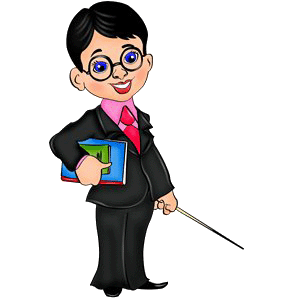 Задачи
1. Учить правильно произносить отдельные звуки речи.

2. Учить правильно произносить звуки в потоке речи.

3.Учить выделять звуки из потока речи.
Актуальность
Среди учащихся массовых школ есть дети с теми или иными отклонениями в речевом развитии. Такие отклонения носят различный характер и по-разному сказываются на общем развитии ребенка. Речевые недостатки, наиболее часто встречающиеся у учащихся начальных классов, нередко затрудняют овладение ими правильным чтением и грамотным письмом. Было выявлено, что большая часть  учащихся с речевыми отклонениями  являются неуспевающими или слабоуспевающими по родном языку. Это дети, у которых недостатки произношения сопровождаются недоразвитием процессов фонемообразования. При этом наблюдается не только нарушения внятности речи, но и аномальное овладение звуковым составом слова.
План работы
1) Изучение теории вопроса.

2) Диагностика произношения учащихся экспериментального класса.

3) Разработка, подбор практических упражнений.

4) Анализ результатов.
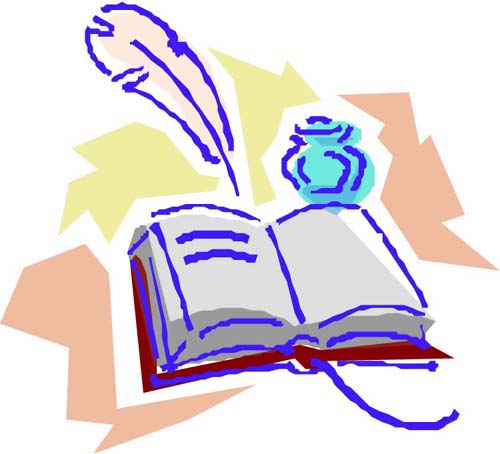 1.Изучение теории вопроса.
Дислалия – нарушение звукопроизношения при нормальном слухе и сохраненной инервацией речевого аппарата.
Причины дислалии
двуязычие в семье
 неправильное речевое воспитание в     семье
 подражание взрослым
 общесоматическая ослабленность
 задержка психического развития
 снижение фонематического звука
 недостаточно натренированная       артикуляция
Разновидности дислалии
Сигматизм – нарушение произношения 
свистящих, шипящих.
2. Ротоцизм – нарушение произношения  [р]
3. Ламбдацизм – нарушение произношения  [л]
4. Йотацизм – нарушение произношения  [й]
5. Катацизм – нарушение произношения  [к]
6. Гаммацизм – нарушение произношения  [г]
7. Хитизм – нарушение произношения  [х]
8. Дефекты озвончения
9. Дефекты смягчения
Этапы коррекционной работы(по Т.Б.Филичевой)
I этап –Подготовительный

Предлагает подготовку речевого аппарата к овладению звуками речи. Он включает подготовку речедвигательного аппарата, его моторики, речевого слуха, речевого дыхания. Правильное произношение звуков зависит от деятельности органов артикуляции, от подвижности и от деятельности гибкости, от координации артикуляционных движений, их силы и точности.
II этап – Становления звуков речи, или постановка звука
Постановка звуков начинается с легких по артикуляции звуков и кончается более трудными; последовательность их сохраняется как для фронтальной, так и для индивидуальной работы (шипящие, свистящие, р,л. ).
III – Закрепление и автоматизация звуков
С точки зрения высшей нервной деятельности, автоматизация звука есть введение вновь созданной и закрепленной относительно простой связи – речевого звука – в более сложные последовательные речевые структуры – в слова и фразы, в которых данный звук или пропускается совсем, или произноситься правильно (О.В. Правдина).
IV этап – Дифференциации смешиваемых звуков
В основе его лежит дифференцированное  торможение. Работа над дифференциацией звуков начинается только тогда, когда оба смешиваемых звука могут быть правильно произнесены ребенком в любом сочетании и все же употребляются не всегда верно и один звук подменяется другим. Дети не отличают новый звук от некоторых сходных с ним звуком и путают их. При дифференциации звука эффективен прием сравнения двух артикуляционных укладов и установление их различия.
V этап – Введение в речь
Предполагает разучивание стихов, составление  рассказов.
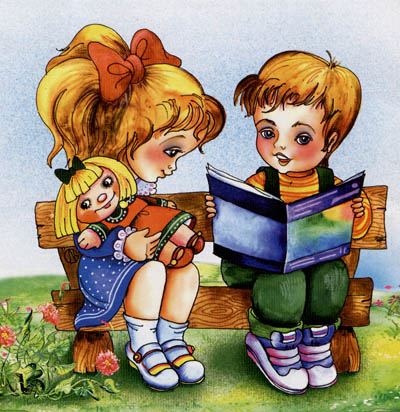 2.Диагностика произношения учащихся экспериментального класса.
Повторяй за мной	
	С – санки, автобус, мост, сети, семь, Вася  
	Ш – шуба, душ, шишки
	З – завод, коза, звезда, зима, газета, бузина
	Ц – цапля, палец, цветы
	Ж – жук, кожа, ножницы
	Щ – щётка, плащ, щепки
	Ч – чайник, качели
	Р – радуга, шары, трактор, рябина, фонарь
	Л – лампа, стол, клумба, липа, лебедь, полено
	Й – яма, юла, стулья
Результаты диагностики
3.Упражнения для формирования правильного звукопроизношения
1) Подготовительный этап

Артикуляционная гимнастика
«Улыбка» - растягивание разомкнутых и сомкнутых губ
«Трубочка» - вытягивание губ вперед при сомкнутых  зубах
«Болтушка» – движение языком вперёд-назад
«Часики» – движение языком вправо-влево
«Варенье» – круговое движение языком по губам, по зубам, за зубами
«Лошадка» – щелканье языком
2) Постановка звука
- по подражанию- механический способ- смешанный способ
3) Закрепление и автоматизация звуков (на примере сигматизма).
произнеси чётко звук  С в слогах  и словах	са са са 	су су су 	со со со	сы сы сы	сад	     сок	       суп	салат	     сор       сухо	сабля	     соль     сук	салют	     сода     судья
 повтори каждое слово  3 раза с разной силой голоса  - по звукам назови слово целиком  (с  а  д  )- скажи правильно гулять в сад, солёная суп
- назови нарисованные предметы
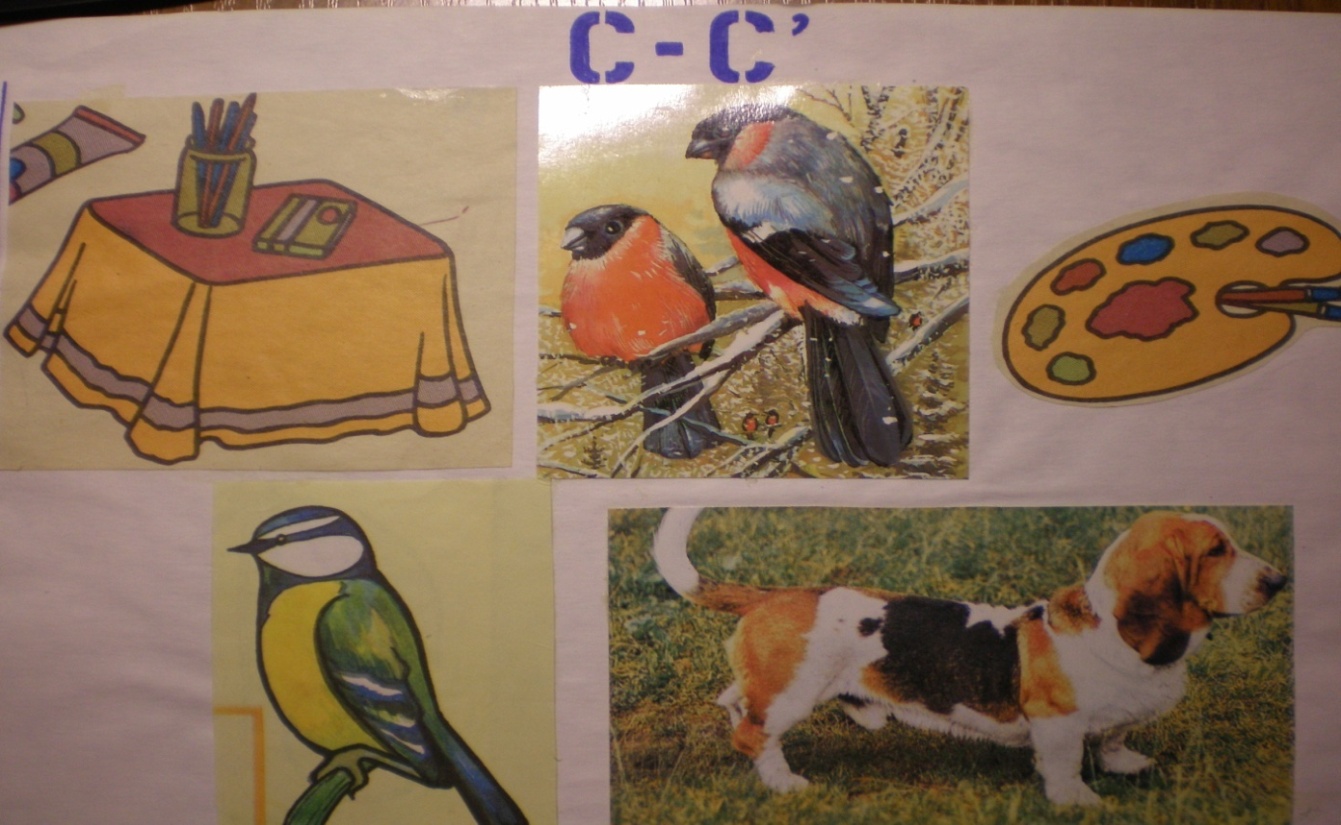 -сделай звуковые схемы слов 

-составь предложения со словами
4) Дифференциации смешиваемых звуков
Повтори слова
суп – зуб            лиса – Лиза
  соя – Зоя           коса - коза
  роса – роза        басы – базы
- Дать полные ответы на вопросы
Куда прибывает поезд?
Куда поставили розу?
Какой зверек бывает зимой белый, а летом серый?
Кого называют упрямым?
Где изготовляют электровозы и грузовики?
Как называется группа звезд?
Как называется число, полученное от вычитания?
5)Введение в речь

- Прочитать пословицу
У страха глаза велики.
Сказал как узлом завязал.
Знайка все с полуслова понимает, а 
незнайка на все только рот разевает.
Все за одного, один за всех.
- Прочитай и выучи скороговорку
У осы не усы, не усища, а усики!В семеро саней, по семеро в сани уселись сами.Бежит лиса по шесточку, лизни лиса песочку!
4. Анализ результатов
Спасибо за внимание.
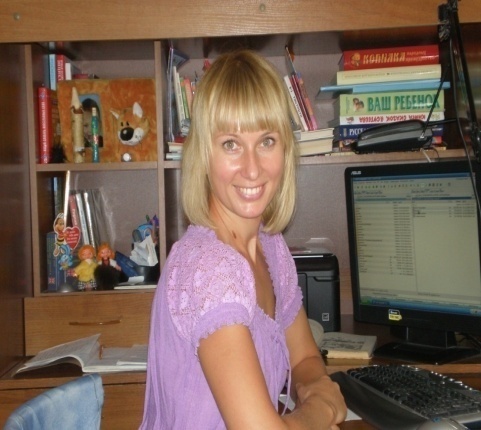 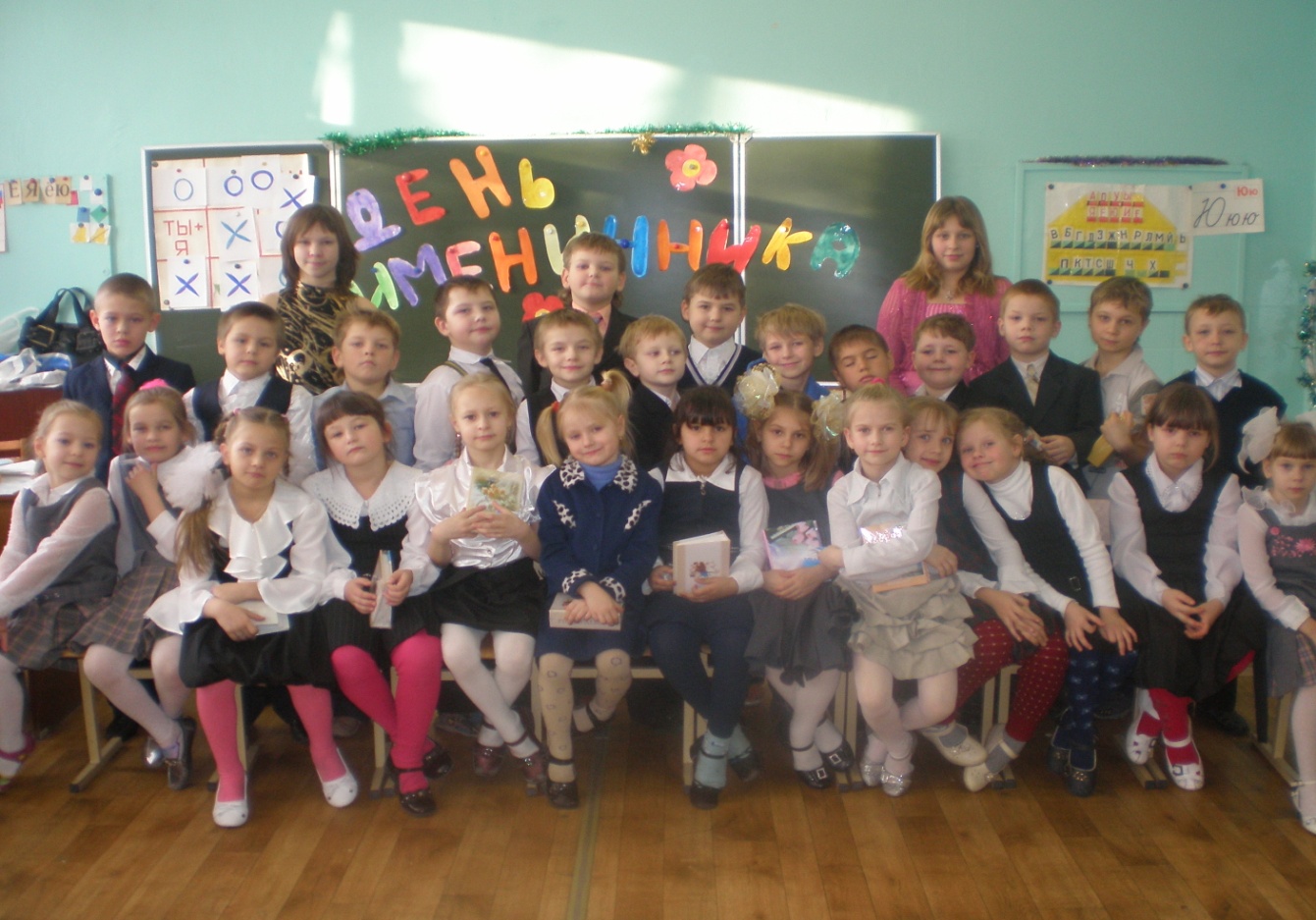